University of Houston
Property Management Guidelines
September 12, 2022
Objectives
Policies and Procedures
Why is Property Management Important?
Roles and Responsibilities
Definition of Assets & Thresholds (property) types – Capital vs. Controlled
Expenditure Account Codes for Some Capital Assets
Acquisition, Identification and Tagging of assets
Dispositions of assets – Donations, Transfers, Trade-ins,  Salvage, Obsolete, Lost, Missing, Stolen
Annual Physical Inventory Verification
PeopleSoft Asset Management System (PSAM) How to use as a Resource
Property Management Forms (Updated effective 09/01/2022)
Contact Information
Q & A
Policies and Procedures
Texas Administrative Code 34 Chapter 5 §5.200
https://texreg.sos.state.tx.us/public/readtac$ext.TacPage?sl=R&app=9&p_dir=&p_rloc=&p_tloc=&p_ploc=&pg=1&p_tac=&ti=34&pt=1&ch=5&rl=200
State Property Accounting
https://fmx.cpa.texas.gov/fmx/spa/

SAM 03.E.02, Property Management
https://uhsystem.edu/compliance-ethics/_docs/sam/03/3e2.pdf

MAPP 03.03.01, Property Management
https://uh.edu/policies/_docs/mapp/03/030301.pdf

UH Main Campus Property Management Guidelines (Work-in-Progress)
https://uh.edu/office-of-finance/accounting-services/property-management/guidelines/

Forms Hyperlink
https://uh.edu/office-of-finance/accounting-services/property-management/forms/

AIM Work Order Request (Fixit)
https://uhready.assetworks.cloud/ready/
Why is Property Management Important?
State funded institution assets accounted for and properly maintained
Be in compliance with Federal and State guidelines
Accurate and timely records gives good audit results
No reduction in appropriations
Maximizes use of Resources
Provides accurate insurable values
Identify saleable/surplus assets
Provide lowest inventory investment
Proper stewardship of assets and supplies 
Accurate and timely reconciliation and reporting
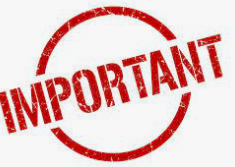 Definition of Assets & Thresholds
Capital Assets - Real or Personal Property that has an estimated life of greater than one year with a value equal to or greater than capital threshold established for the asset type.
Real Property - Land, Building, Infrastructure, Construction in Progress.
Personal Property - Furniture & Equipment, Vehicles, Boats, Aircraft, Library Books & Materials, Works of Art, Computer Software, intangible assets, etc.)
[Speaker Notes: Personal Property Note:  Assets that have sufficient value to warrant inclusion in the fixed asset portion of the financial statement. due to their high risk nature and with a value less than their capital threshold, are required to have management controls placed upon them and reported to the State comptroller’s office. Does not include consumable items.]
Definition of Assets & Thresholds– (continued)
State Controlled Asset –Personal Property due to its high-risk nature, and with a value, less than capital threshold.
[Speaker Notes: Personal Property Note:  Assets that have sufficient value to warrant inclusion in the fixed asset portion of the financial statement. due to their high risk nature and with a value less than their capital threshold, are required to have management controls placed upon them and reported to the State comptroller’s office. Does not include consumable items.]
Roles and Responsibilities
Agency Head

The agency head should ensure that the agency maintains adequate internal control procedures. 
Each agency head must designate a property manager.
Complete the Notice of Agency Head and Designation of Property Manager. form (73-286) to inform the Comptroller’s office of the designee 

Property Manager 
The custodian of all property in the possession of the institution/agency.
Responsible for maintaining the required records of physical inventory.
Have update capabilities for all assets in PSAM system.
Must maintain copies of the rules, procedures and other appropriate documentation for managing the institution’s/agency’s property as formulated by the Comptroller’s office. 
Ensure that the procedures for accountability and safeguarding of the agency’s property comply with Comptroller’s office rules and requirements.
Roles and Responsibilities – (continued)
Department Property Custodian

Ensure compliance with the inventory control procedures – safekeeping of capital and controlled assets (detailed in the Department Property Custodian form) 
Capital and controlled assets received (by means other than purchase) are reported to Property Management in a timely manner via “Asset Update Form”
Property is not loaned, traded, discarded, moved or cannibalized without prior approval of Property Management.
Property is not defaced or damaged in any way. If so, it is reported to Property Management in a timely manner via “Asset Update Form”
Property is not returned to a vendor as a trade-in without approval of Property Management.
Appropriate documentation on obsolete and excess property (capital and/or controlled only) is submitted to Property Management for approval prior to disposal.
Equipment is used for its intended purpose by properly trained personnel
Ensure property within the Department/College with the appropriate threshold is tagged and listed in the Departmental Inventory of Physical Property. 
All items located off-campus are documented in the “Off-campus Authorization Form”
Roles and Responsibilities – (continued)
Department/College Business Administrator

Ensure correct use of expenditure account codes for capital and controlled assets
Submit appropriate form for updates to change in Department Property Custodian.

Employee
Use university property only for state purposes and to exercise reasonable care for its safekeeping.
Submit and obtain ‘Off campus Asset form’ prior to taking any university property off-campus.
Financially responsible in the event of loss, destruction or damage if the loss or damage results from negligence, intentional act or failure to exercise reasonable care to safeguard.
Acquisition, Identification and Tagging
Property may be acquired via purchase (federal, state, local sources); constructed property; gifts or donations; debt financed instruments (capital leases, operating leases, bonds); transfers from a state agency; transfer from an external university, etc.,  
Property Tagging 
Why – Ownership identification
What – Capital and Controlled assets 
How – Barcode tags 
Who – Department Property Custodian and/or Property Management Only
Where –Visible to all
Key Elements –Property assigned to a department; Physical Location (Obtained from Requisition/Purchase order/voucher or manual update via Asset Tagging Form)
Federal Property requires a separate barcode tag that begins with ‘G’ 

Donations Inbound - Must be approved in advance by University Advancement Office, and Property Management via Asset Update Form.)

Federal Loaned Equipment – Sponsored program, academic or research, must be approved by Division of Research.  Use Asset Update Form and submit to Property Management
Disposition of Assets
Most commonly used disposition methods at UH are:
Surplus Property - Surplus property is any personal property that is in excess of the needs of any department/college. Surplus property may be new, used or salvage.
Donations  - Only to Independent School Districts or other State Institutions. Must coordinate through Property Management. Receiving agency must request (on their letterhead) the specific property in advance of the donation. Departmental approvals are required.
Trade-in -one property is acquired by the exchange of another property. A Department/College may offer surplus or salvage property as a trade-in on new property of the same general type if the exchange is in the best interest of the university. Prior approval from Property Management is required via ‘Asset Update Form’
Inter-Agency Transfers – Transfer of property to another state agency.  Department/College must inform Property Management prior to transfer of the property via Asset Update Form.  
Obsolete/Salvage - Property which through use, time or accident becomes depleted, worn out, damaged and can no longer serve the purpose for which it was originally intended. Salvage property can be cannibalized or sent to Property Management for disposal.
Cannibalization – Parts may be cannibalized from one asset to another to return to service.  Prior approval from Property management is required via Asset Update Form. 
Missing, Damaged, Stolen – Property whose location cannot be accounted for due to undermined reasons.  Property cannot be accounted for due to theft, burglary or other criminal acts. 
Note:  Federal equipment with ‘G’ tags shall not be cannibalized or disposed without approval from Division of Research and Property Management.
Annual Physical Inventory Verification
Department Inventory Listing with instructions provided to conduct annual inventory verification.
Elements included in the report are:
University Inventory Tag Number 
Asset Class
Acquisition Date 
Description of the asset 
Location (department, building, and room number) 
Serial number, (when applicable) 
Historical cost of the asset 
Verification with Barcode Scanner: 
University Tag Number
Location: Building; Floor; Room; Suite
Off-Campus – Possession of the property verified with ‘Off-campus Asset form’.
Complete and submit Certification of Annual Physical Inventory Form to Property Management.
PeopleSoft Asset Management System (PSAM) – How to run Asset By Department Report
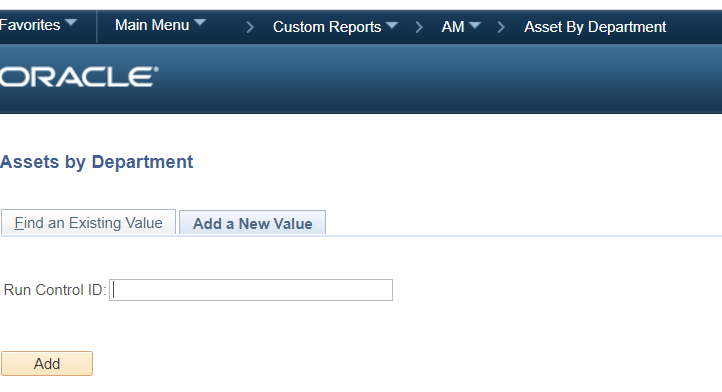 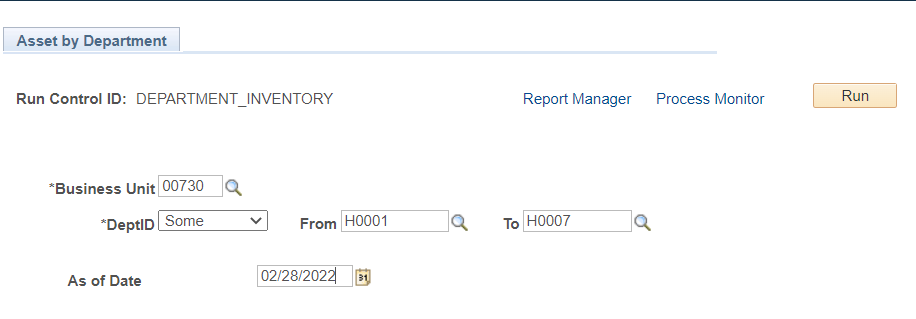 * You can RUN as PDF and/or CSV (Excel) files
Property Management Forms
Property Management forms listed were revised effective 9/1/2022
 and are  processed through DocuSign

Asset Update – PRP-1A
Authorization for Off-Campus Property
Off Campus Property Returned 
Designation Property Custodian – PRP-6A
Certification of Departmental Physical Inventory

Forms are located on the Property Management website
https://uh.edu/office-of-finance/accounting-services/property-management/forms/
Property Management Contacts
Property Management Email: Propertyacctg@UH.EDU


Minhthu Pham – Property Manager
Phone: 713-743-8757
Email: Mpham@Central.UH.EDU

	
Victor Wongchukit – Assistant Property Manager
Phone: 713-743-8758
Email: Vwongchukit@Central.UH.EDU
	
Langston Royster – Accountant II
Phone: 713-743-8760
Email: LFRoyster@Central.UH.EDU

	
Raymon Matthews – Coordinator
Phone: 713-743-8759
Email: Rmatthews@Central.UH.EDU
	
Amy Hutchings – Accountant II
Phone: 713-743-7766
Email: ajhutch3@Central.UH.EDU.
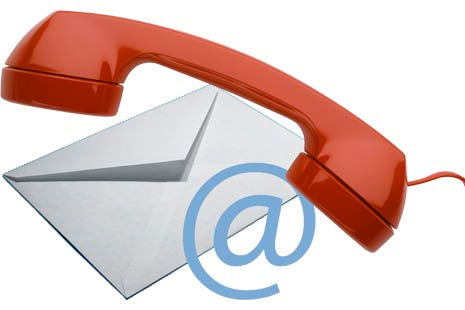 Q & A
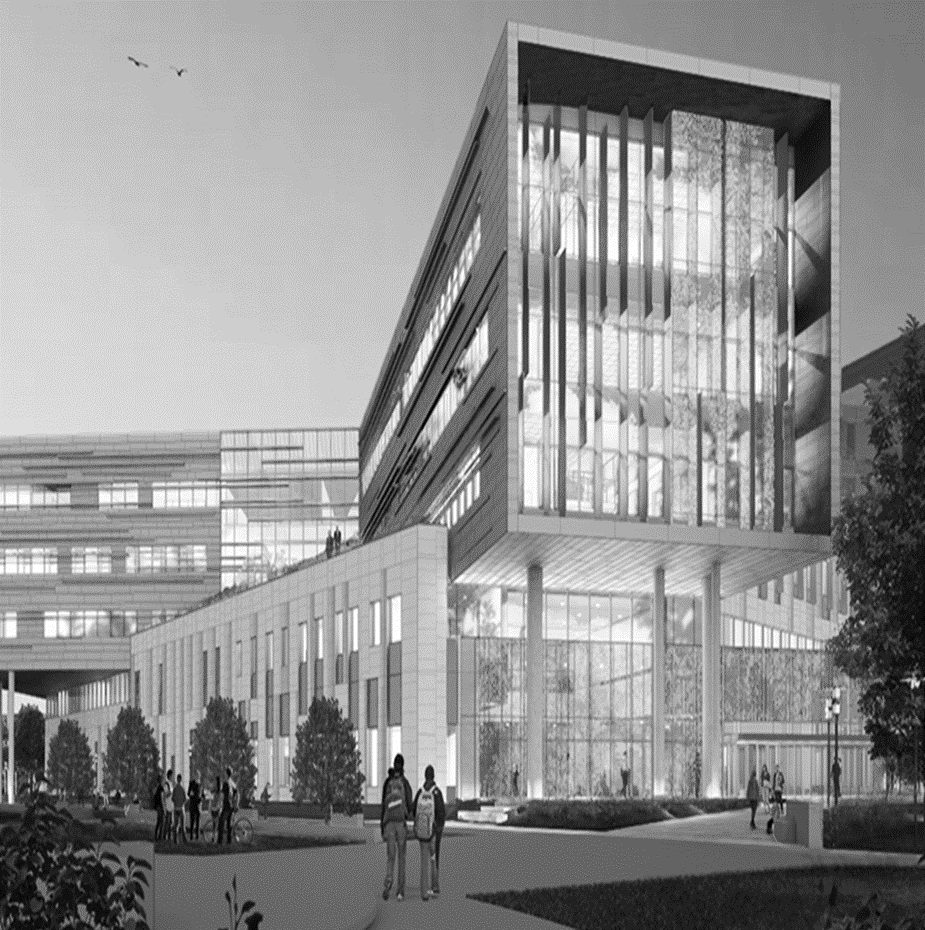 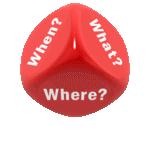 Property Management
Thank you !